RADIOACTIVITY
1.  WHAT IS RADIOACTIVITY
AN UNSTABLE NUCLEUS RELEASING PARTICLES OR ENERGY
SOMETIMES CHANGES ONE ELEMENT INTO ANOTHER
THE PROCESS IS CALLED NUCLEAR DECAY
EX) URANIUM CAN TURN INTO LEAD!
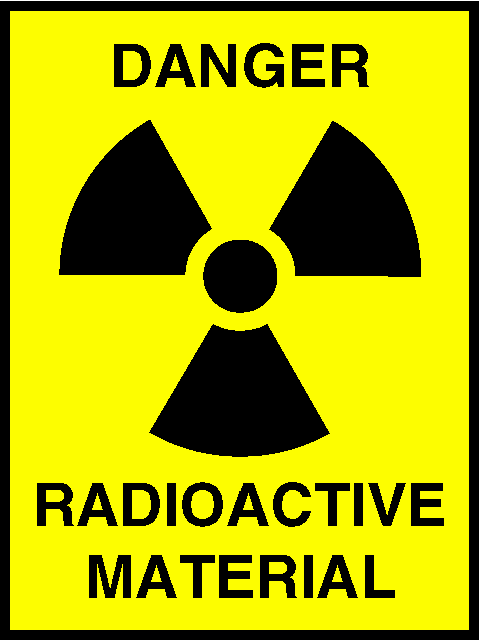 2.  WHAT IS NUCLEAR RADIATION
THE MATTER OR ENERGY RELEASED DURING NUCLEAR DECAY
THERE ARE FOUR MAIN TYPES
EACH TYPE AFFECTS OTHER MATTER DIFFERENTLY
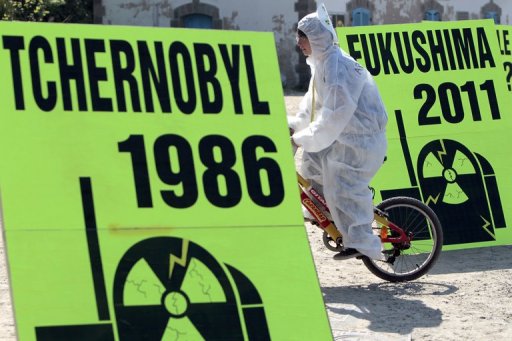 A.  ALPHA PARTICLES
MADE OF TWO PROTONS AND TWO NEUTRONS
CAN BARELY PENETRATE PAPER
THEY DO IONIZE MATTER
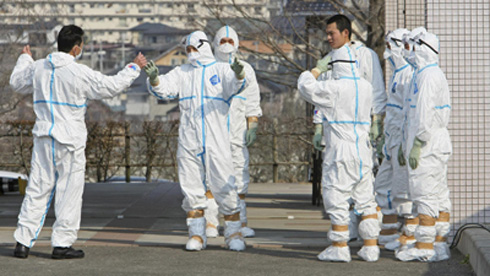 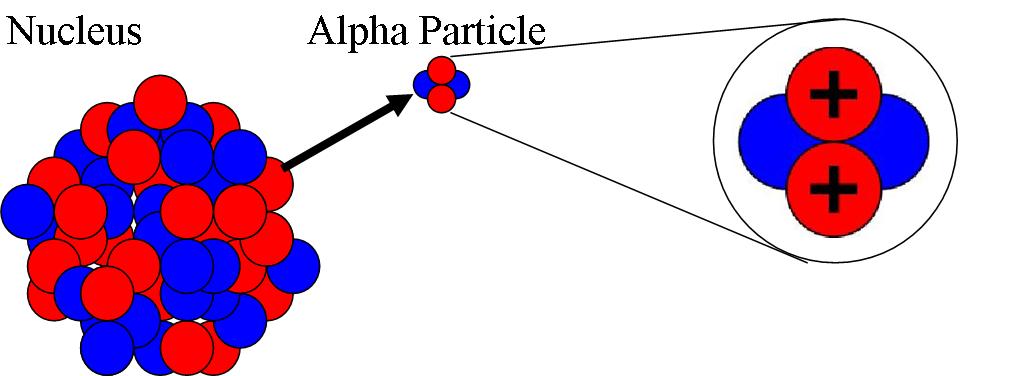 B.  BETA PARTICLES
MADE OF HIGH SPEED ELECTRONS
CAN PENETRATE 3mm OF ALUMINUM OR 10mm OF WOOD
THEY DO IONIZE OTHER MATTER
A NEUTRON TURNS INTO A PROTON?
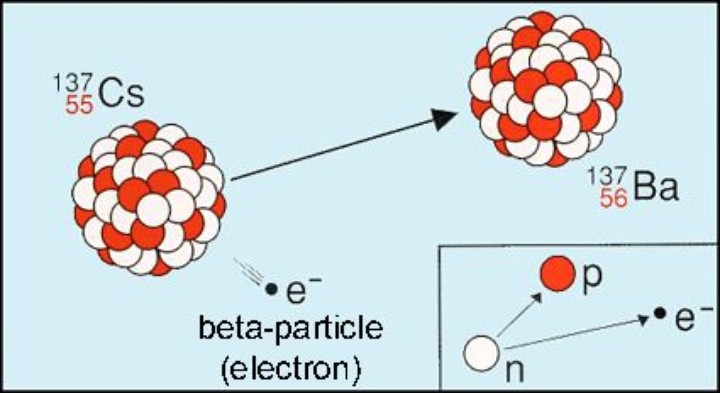 C.  GAMMA RAYS
STRONG FORM OF ELECTROMAGNETIC ENERGY (NOT A PARTICLE)
CAN PENETRATE 60 cm OF ALUMINUM OR 7cm OF LEAD
EASILY IONIZES MATTER (GREATER HEALTH HAZARD)
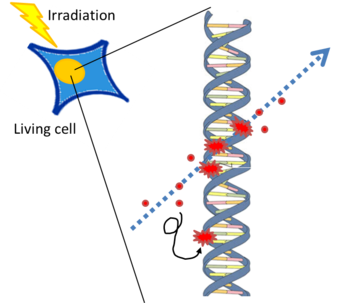 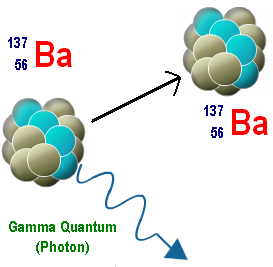 D.  NEUTRON EMISSION
MADE OF A NEUTRON
CAN PENETRATE UP TO 15 cm OF LEAD!
DOES NOT IONIZE OTHER MATTER
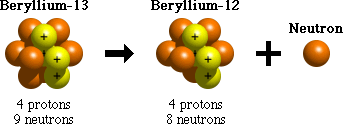 FOUR RADIATION TYPES
TYPE                     SYMBOL                  CHARGE
ALPHA PARTICLE        42He                        +2
BETA PARTICLE           0-1e                         -1
GAMMA RAY               00Y                           0
NEUTRON EMISSION   10n                           0
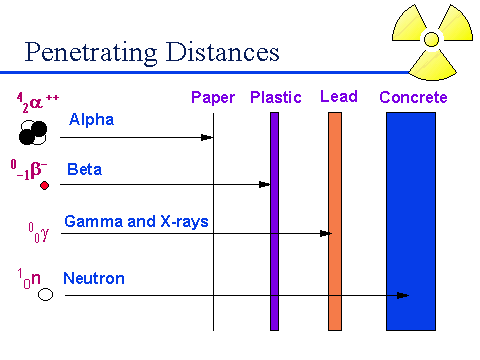